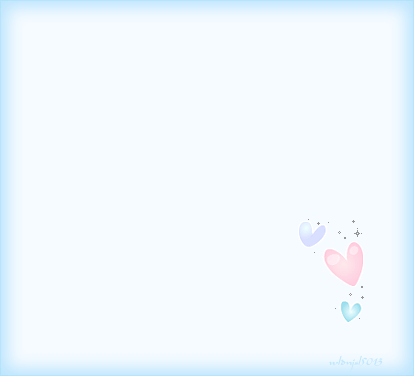 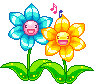 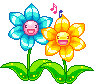 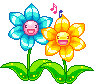 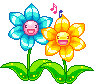 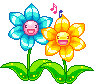 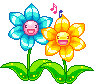 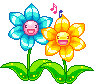 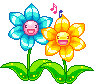 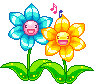 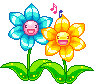 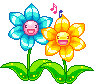 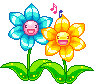 PHÒNG GIÁO DỤC THỊ XÃ QUẢNG YÊN
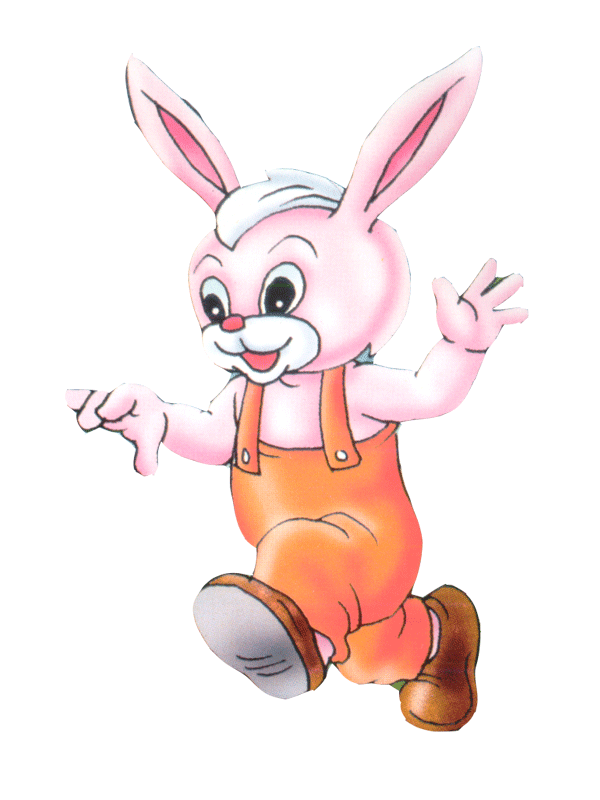 Truyện: Gấu con bị đau răng
Giáo viên: Nguyễn Thị Thanh
Lớp: 4 Tuổi A3
Trường mầm non Hoa Hồng
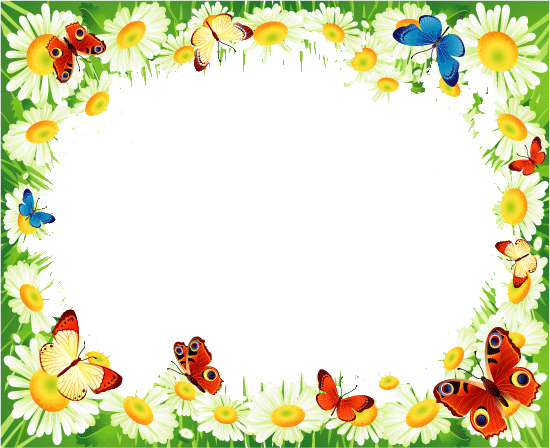 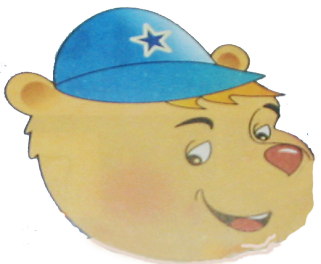 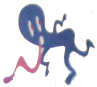 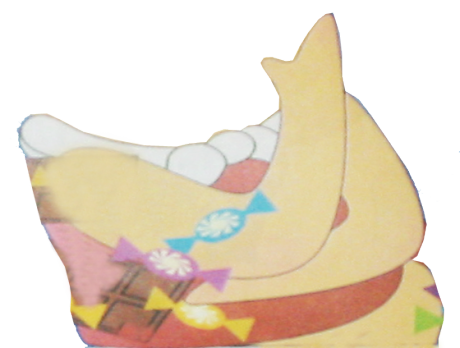 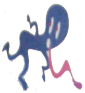 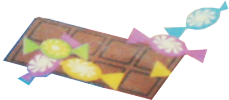 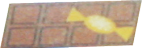 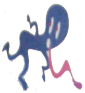 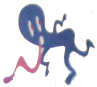 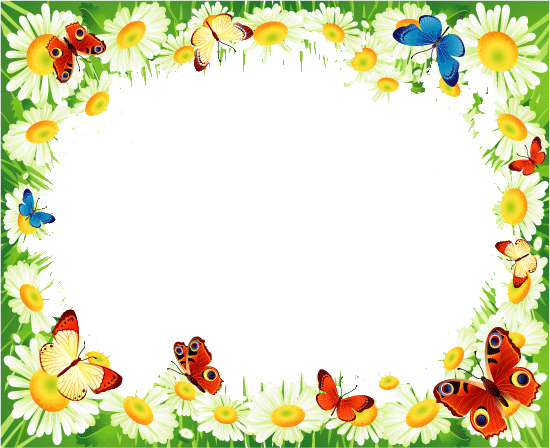 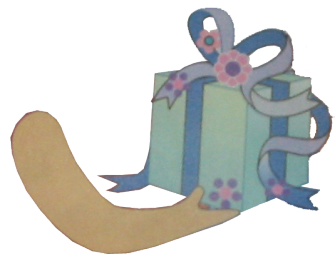 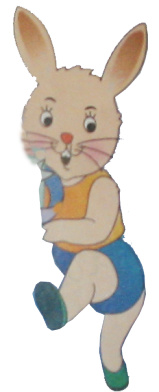 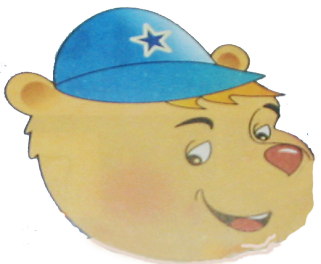 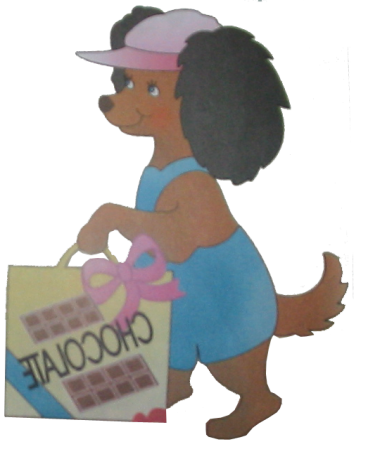 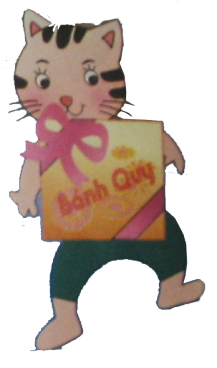 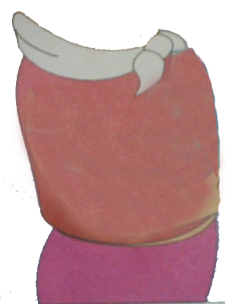 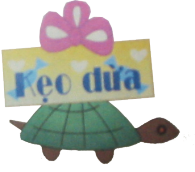 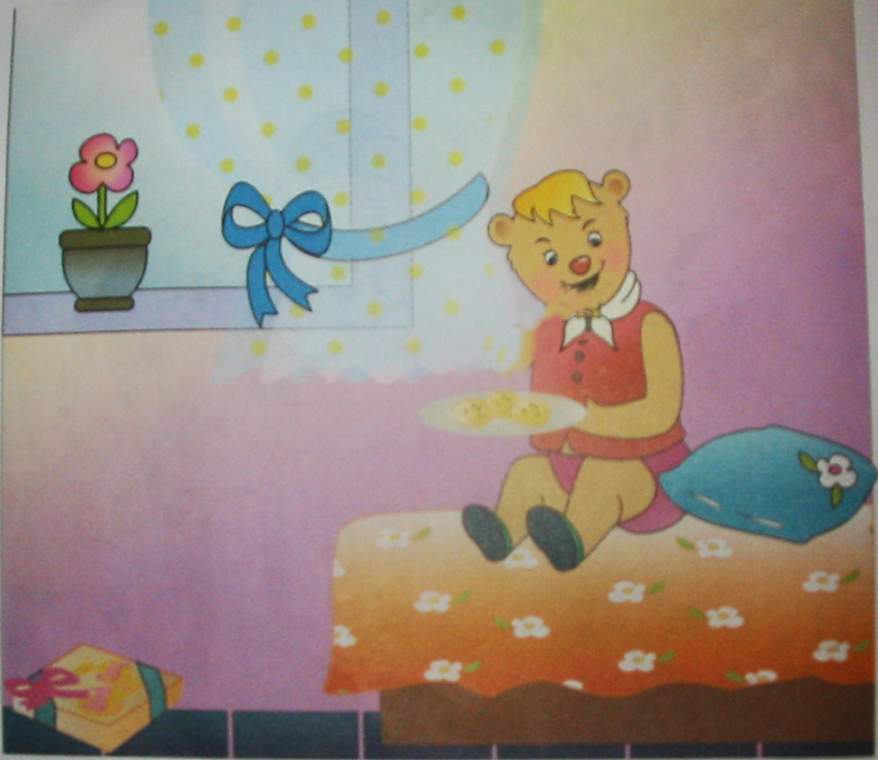 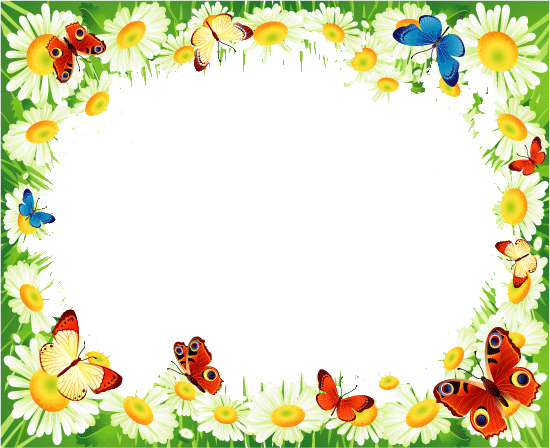 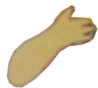 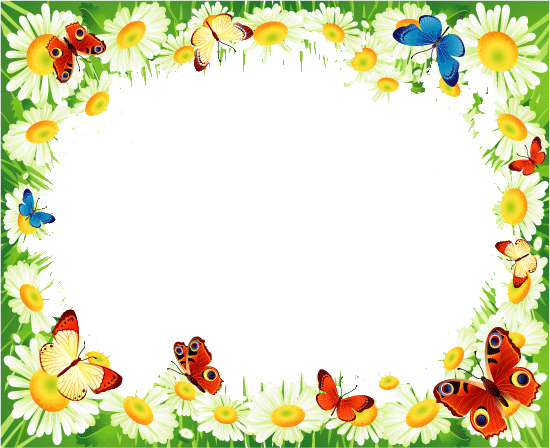 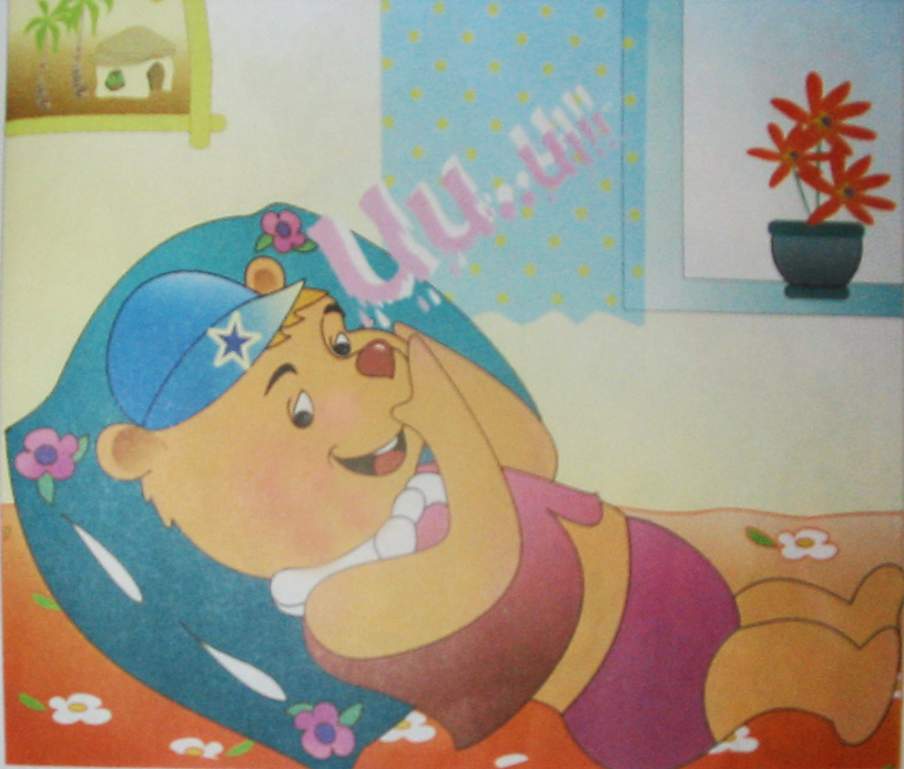 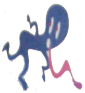 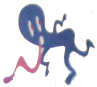 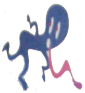 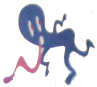 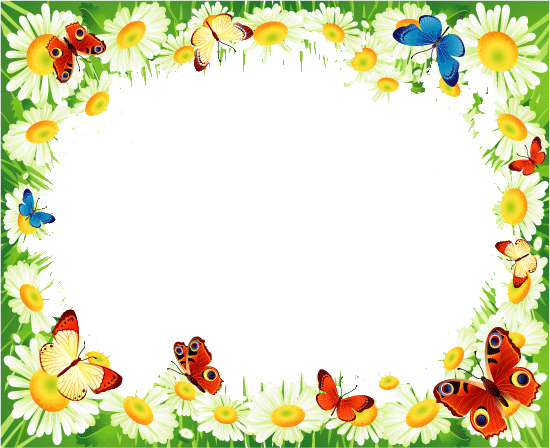 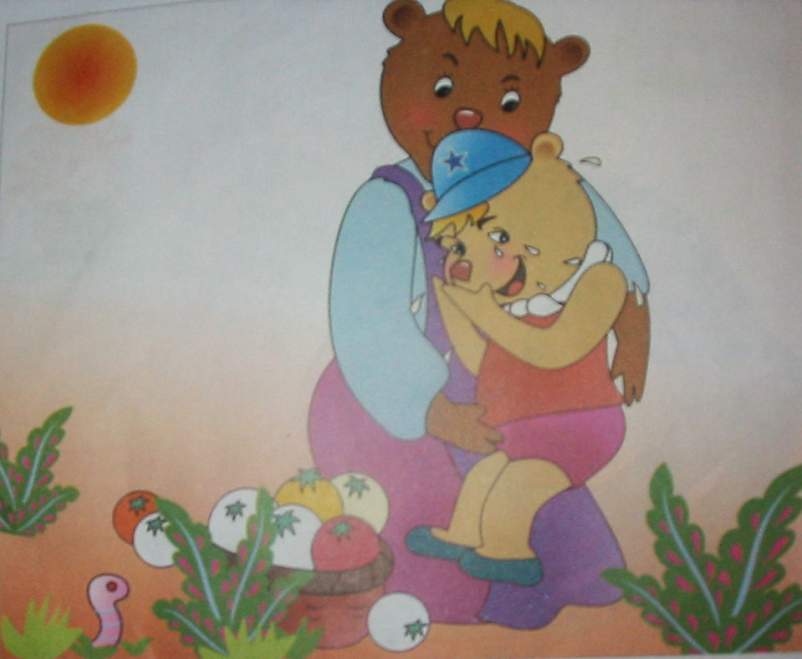 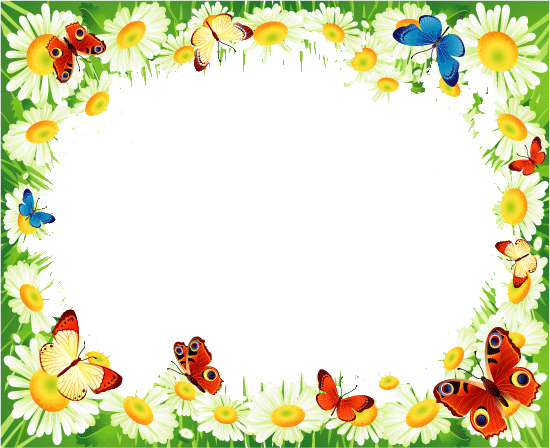 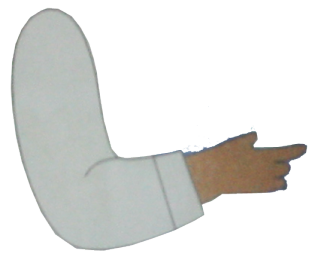 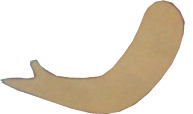 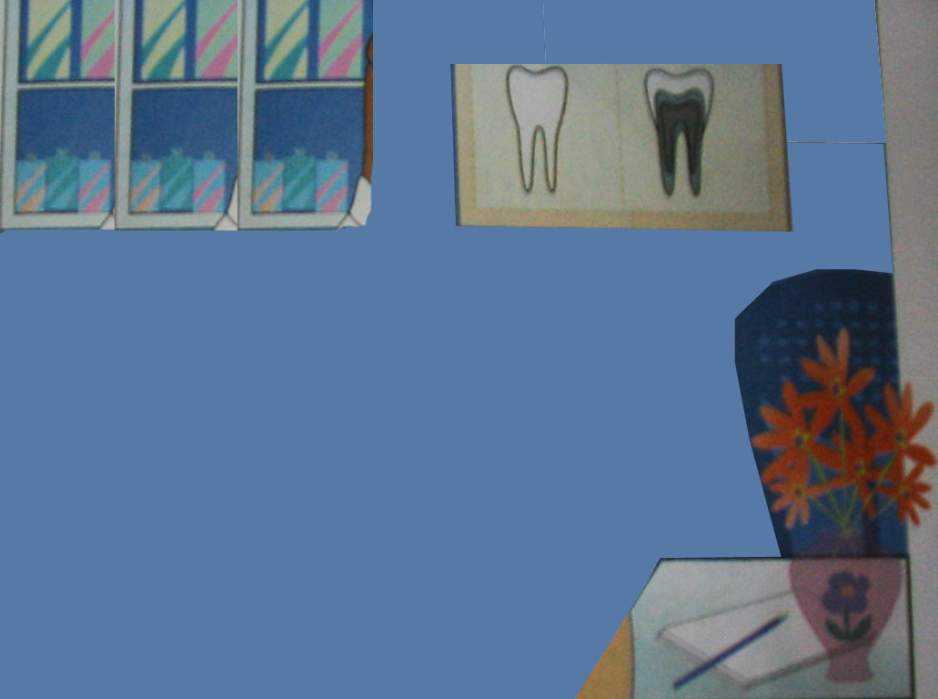 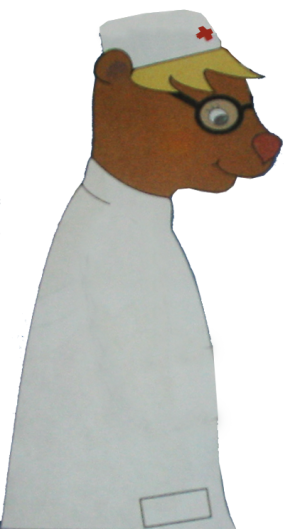 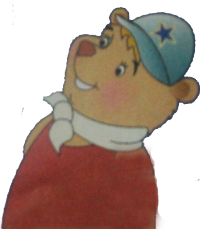 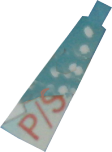 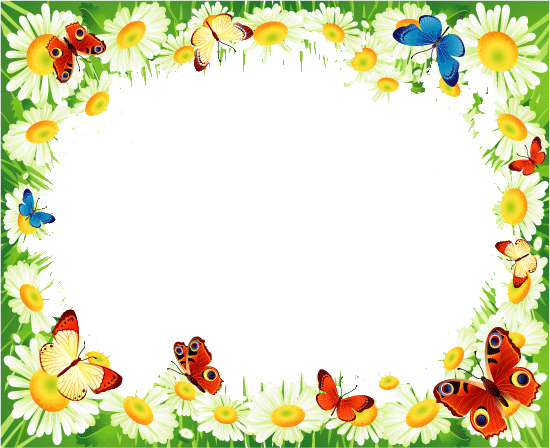 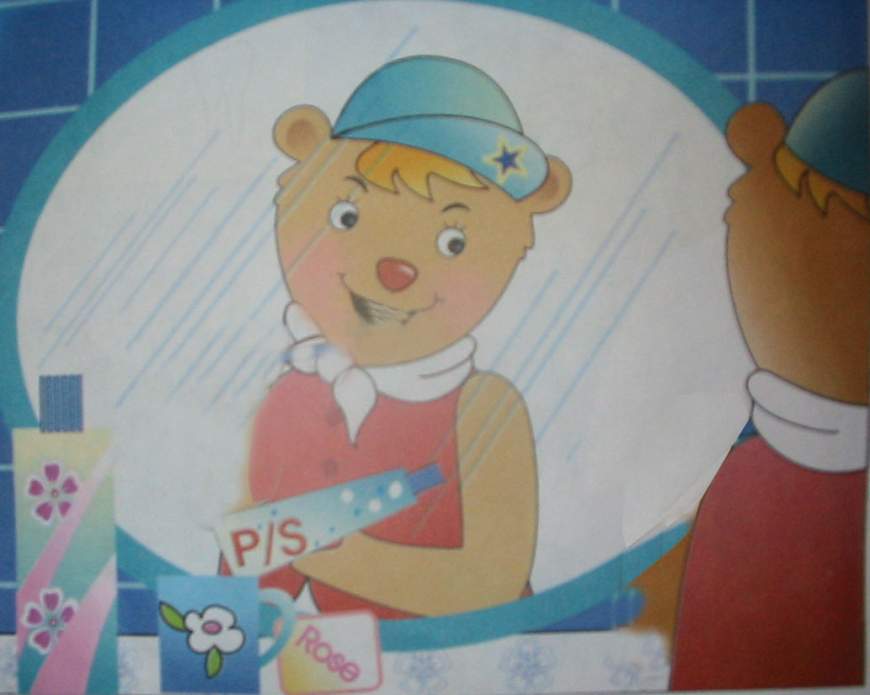 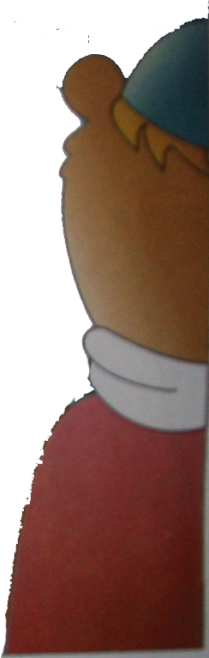 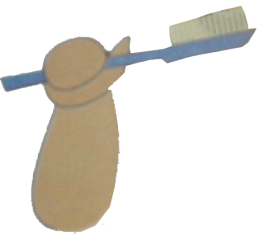 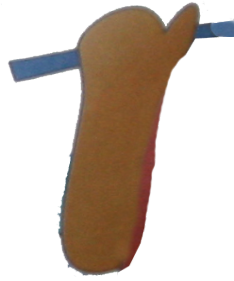 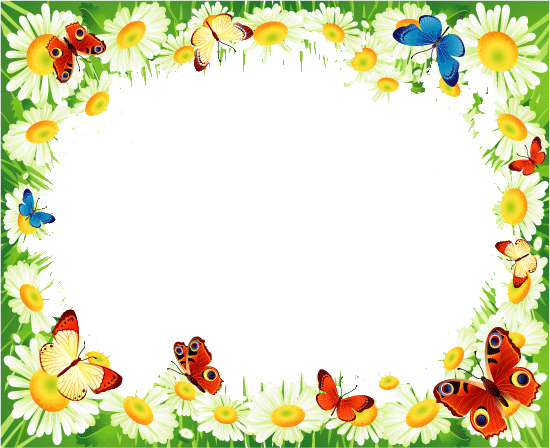 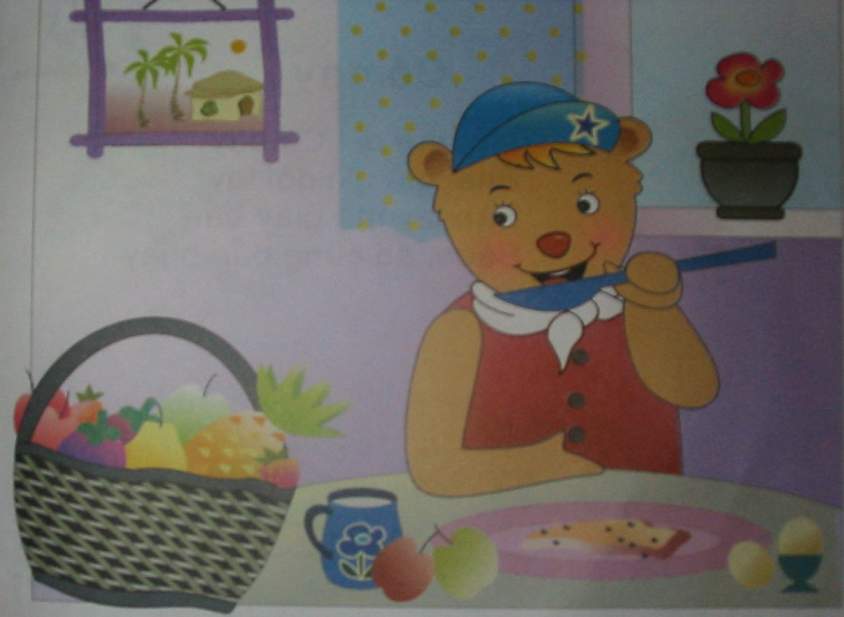 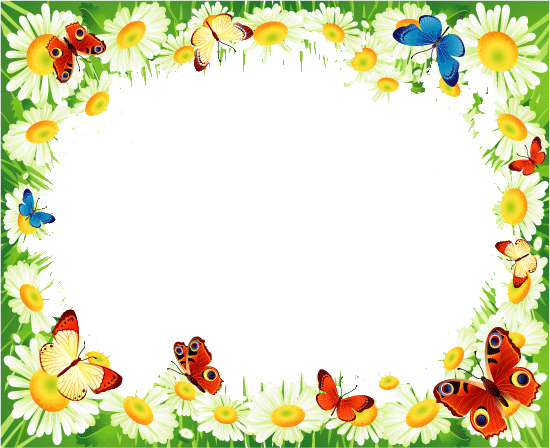 Đàm thoaị
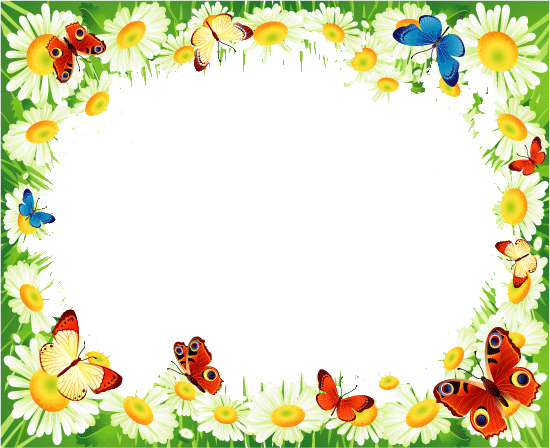 Dạy trẻ kể lại truyện
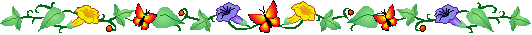 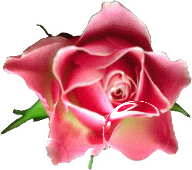 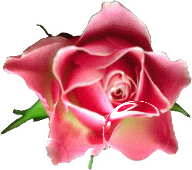 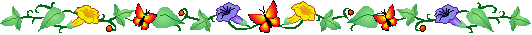 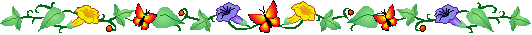 giờ học kết thúc
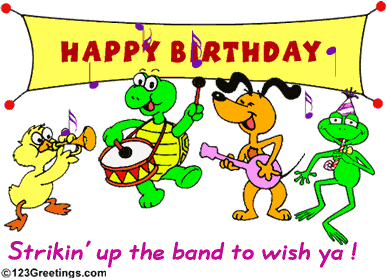 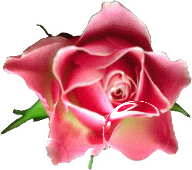 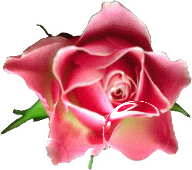 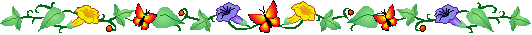 xin chào
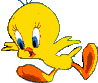